CSC589 Introduction to Computer VisionLecture 6
Image Derivative, Image-Denoising
Bei Xiao
Last lecture
Linear Algebra
Matrix computation in Python
Today’s lecture
More on Image derivatives
Quiz
Image De-noising
Median Filter
Introduction to Frequency analysis

Homework is due today! Please follow hand-in instructions. Be sure to include your write-up document!!
Compute Image Gradient
The first order derivative  of Image I in x, and in y direction
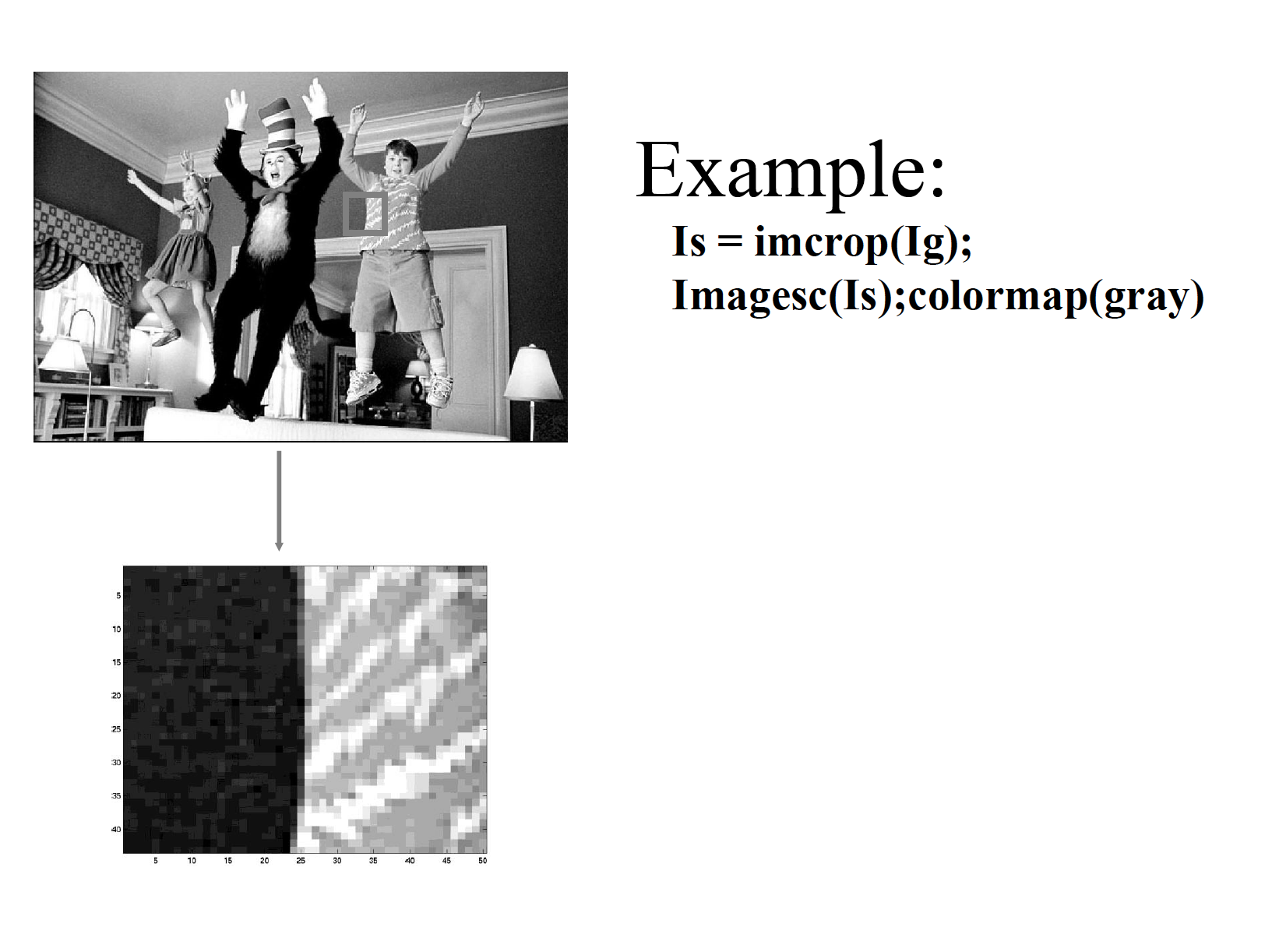 Compute gradient: first order derivatives
Slide source: Jianbo Shi
Compute gradient: first order derivatives
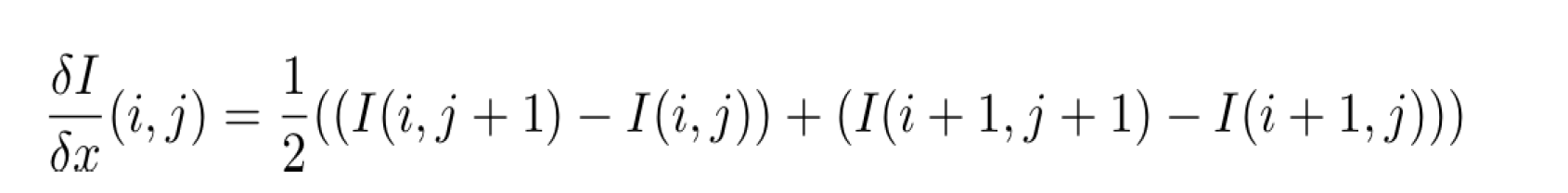 Slide source: Jianbo Shi
Compute gradient as convolution operation!
Compute gradient as convolution operation!
Compute gradient: first order derivatives
Compute gradient: first order derivatives
Example
Usage in Python
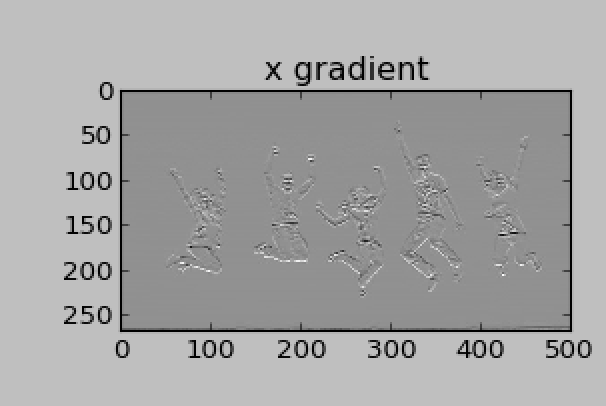 s1 = np.array([1,1])
dx = np.array([1,-1])
dy = np.array([1,-1])
x = ndimage.convolve1d(l,dx,axis= 0)
gx_I = ndimage.convolve(x,s)
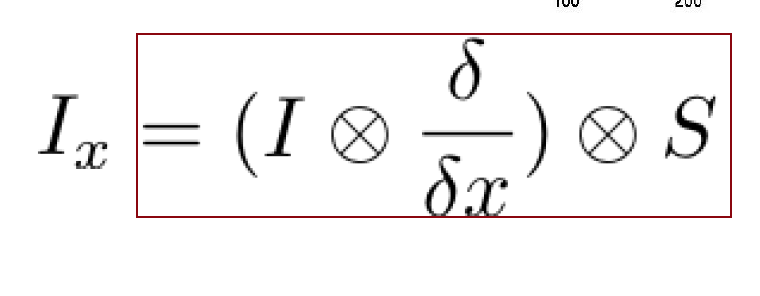 Usage in Python
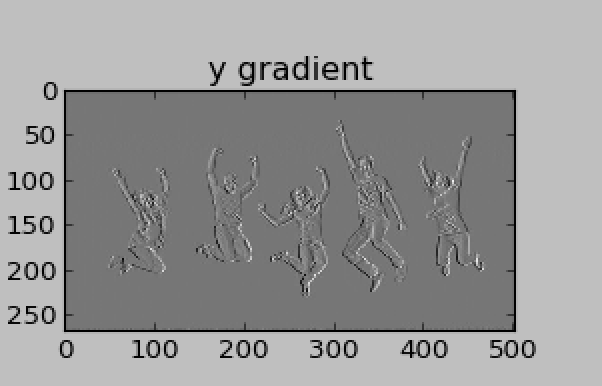 s1 = np.array([1,1])
dx = np.array([1,-1])
dy = np.array([1,-1])
y = ndimage.convolve1d(l,dx,axis= 1)
gy_I = ndimage.convolve(y,s)
Or :    gx_I,gy_I = np.gradient(l)[:2]
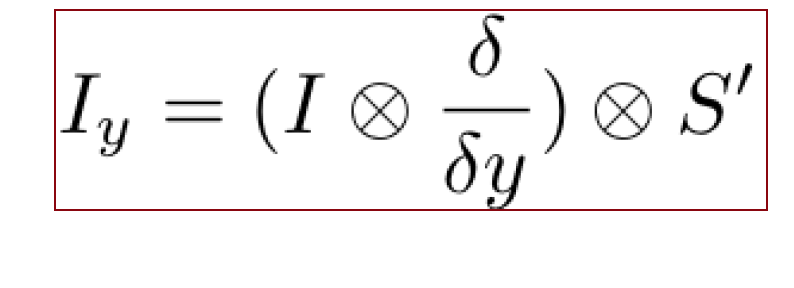 We can switch the order of smoothing and gradient
We can simplify even more
Smoothed derivative filter
[Speaker Notes: http://docs.scipy.org/doc/numpy/reference/generated/numpy.gradient.html]
Sobel Filter
Product of averaging and gradient.
An cross product of two 1 d filter, Gaussian and gradient
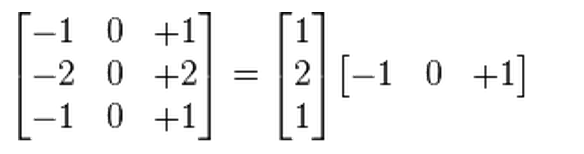 Review Questions (please turn in your answer)
Write down a 3×3 filter that returns a positive value if the average value of the 4-adjacent neighbors is less than the center and a negative value otherwise.  Hint:  don’t forget the normalization factor.
Write down a filter that will compute the gradient in the x-direction
      gradx(y,x) = im(y,x+1)-im(y,x) for each x,y
[Speaker Notes: [0 -1/4 0;
-1/4 1 -1/4;
0 -1/4 0]

[0 -1 1]]
Review Questions (please turn in your answer)
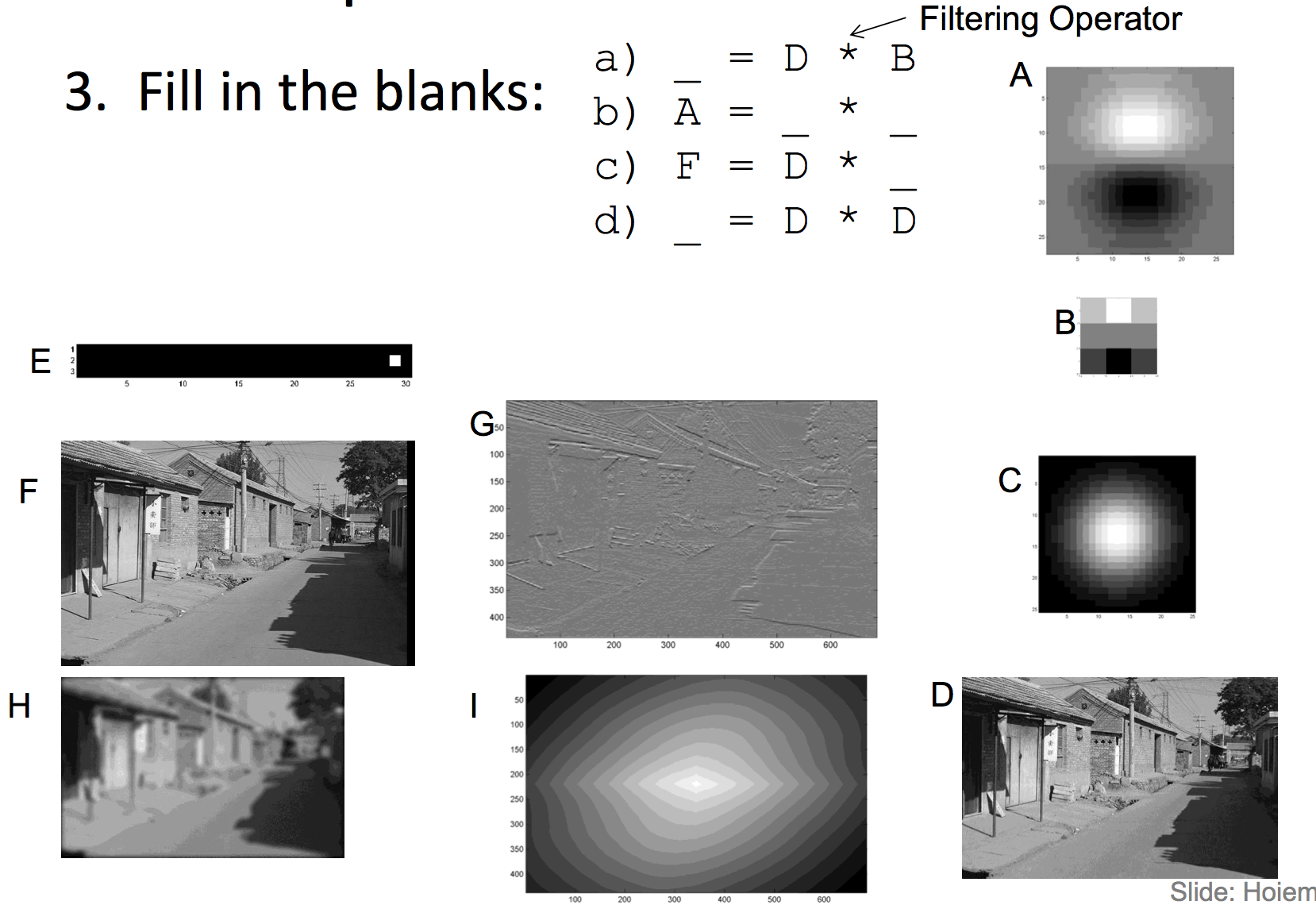 [Speaker Notes: a) G = D * B 
b) A = B * C
c) F = D * E
d) I = D * D]
Image Noise
Types of noises in images
Gaussian noise: Poor illumination, additive, independent for each pixel
Salt and Pepper: Dead pixels on LCD monitor
Film grain, poison distribution.
Image Noise
Image Noise
Add Gaussian noise: Image + noise 
In Python:
noisy = l + 0.4 * l.std() *np.random.random(l.shape)

Salt and Pepper noise
Randomly replace pixels with white and black values
In Python:
num_salt = np.ceil(0.05 * l.size * 0.5)
coords = [np.random.randint(0, i - 1, int(num_salt))
   for i in l.shape]
Median Filter
X = [2 80 6 3]

The median filter has a window size 3

The median filtered out signal y will be:
Y[1] = Median [2 2 80] = 2
Y[2] = Median  [2 80 6] = 6
Y[3]  = Median[80 6 3] = 6
Y[3]  = Median [6 3 3 ] = 3 
 
Notice the repeating of the first element
Selecting one pixel as a time;  Not as efficient as Gaussian Filter
Median Filter
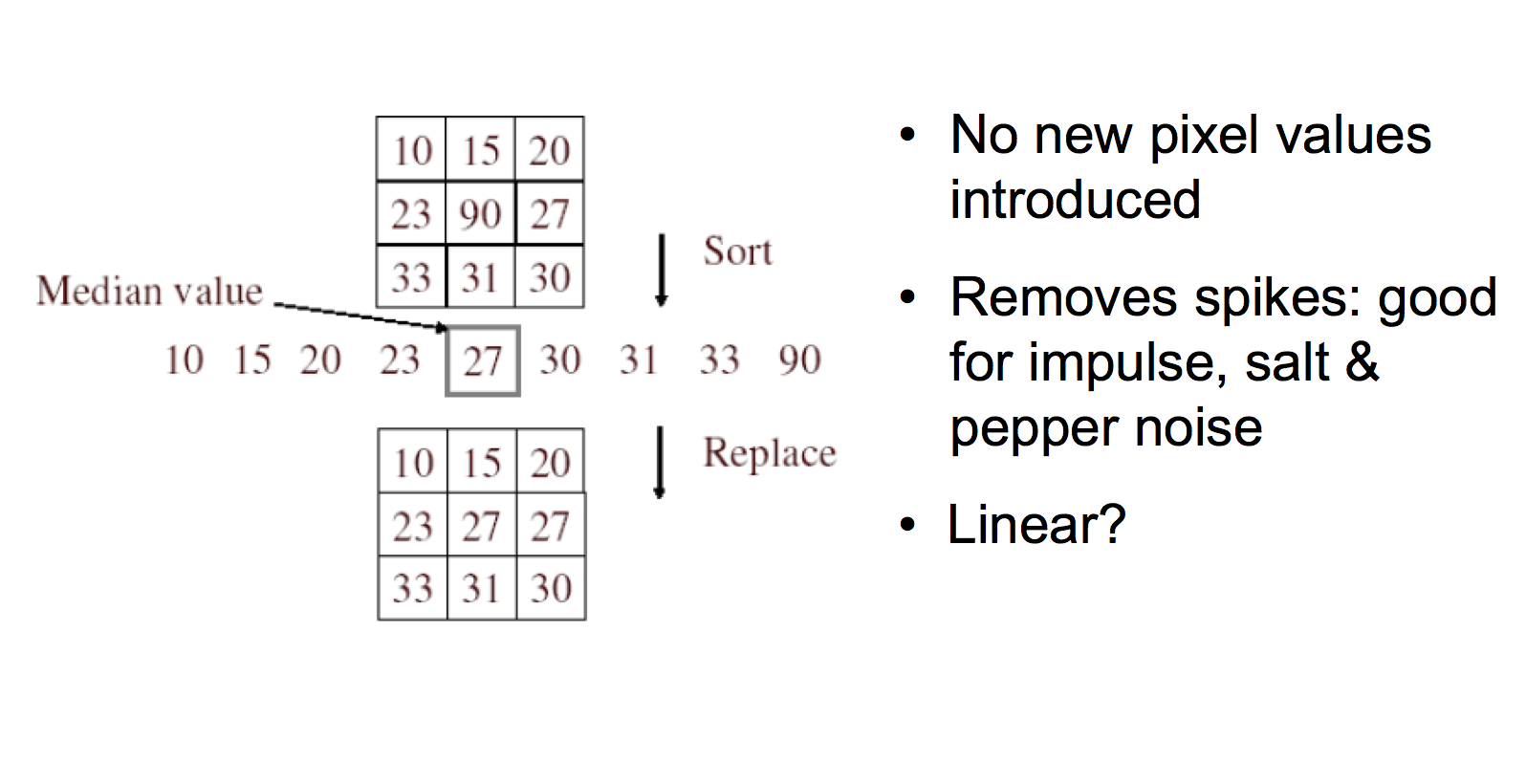 Comparison of the de-noisy results
Gaussian filter
Noisy Image
Comparison of the de-noisy results
Noisy Image
Gaussian filter
Median Filter
Plot of a row of the image
Median Filter
Median filter is edge preserving
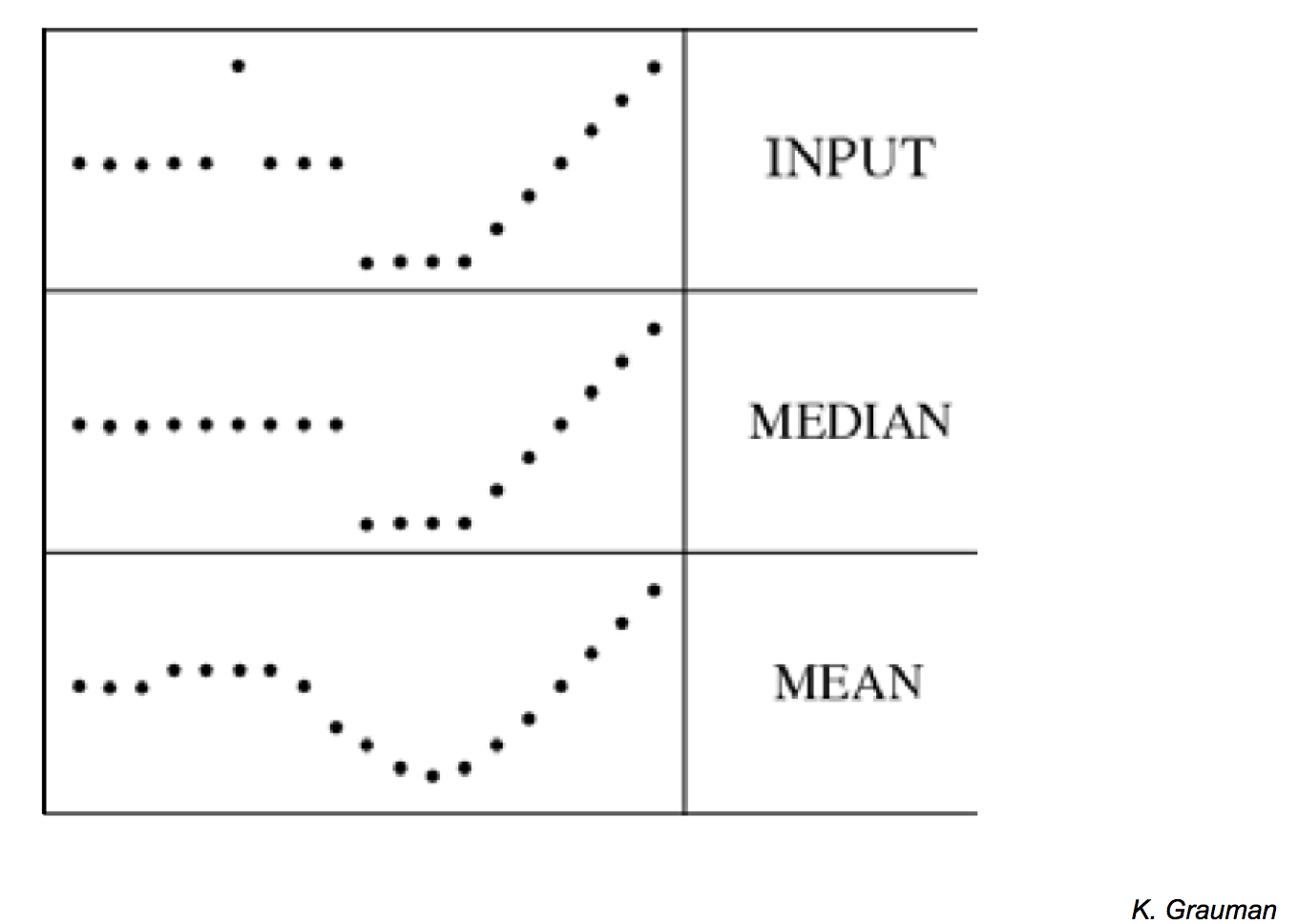 Pros and Cons of median filter
Pros:
The median is a more robust average than the mean and a single very unrepresentative pixel in a neighborhood will not affect the median value significantly. 
The median value must actually be from the image pixels, so the median filter does not create new unrealistic pixel values when the filter straddles an edge. 
Cons: 
selecting one pixel one time, not as efficient as Gaussian
Median Filter in Pyton
med_denoised = ndimage.median_filter(noisy, windowsize)
[Speaker Notes: http://docs.scipy.org/doc/scipy-0.14.0/reference/generated/scipy.ndimage.filters.median_filter.html]
Exercise
Use the following image (uploaded in blackboard)  and explore the effect of median filtering with different neighborhood size
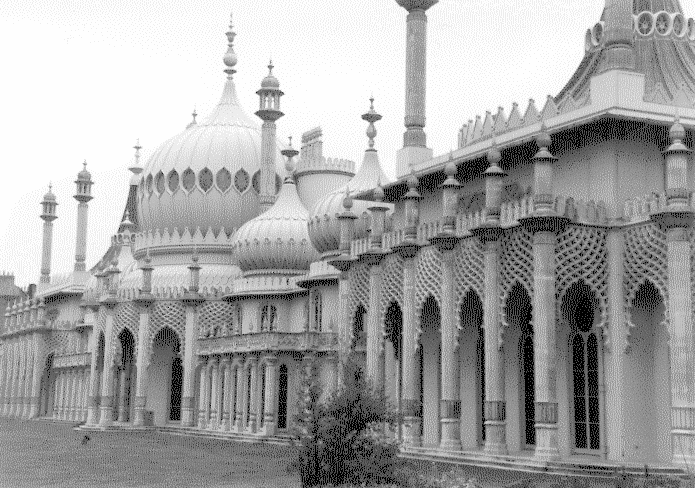 Exercise
Unlike Gaussian filter, median filter is nonlinear.
Median [A(x) + B(x)] = median[A(x)] + median[B(x)] 
Illustrate this to yourself by performing smoothing and pixel addition (in the order above) to a set of test images
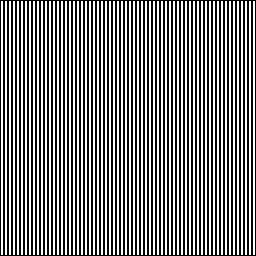 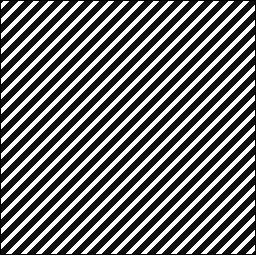 Hybrid Image
Why do we get different, distance-dependent interpretations of hybrid images?
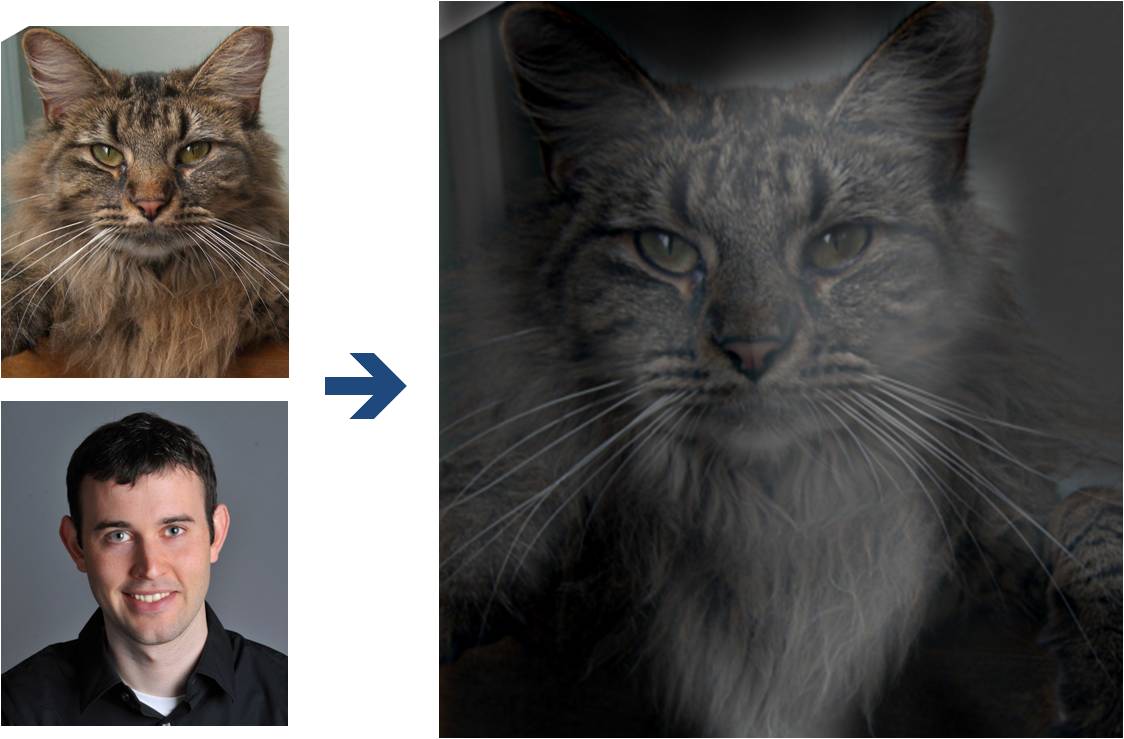 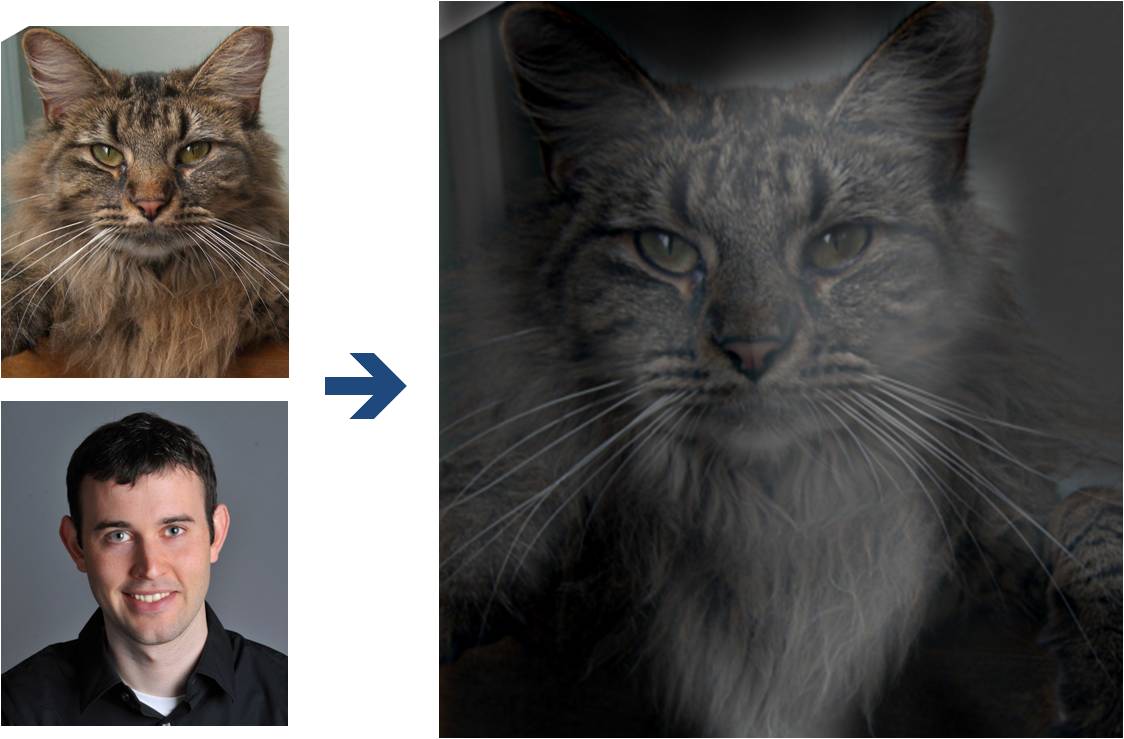 ?
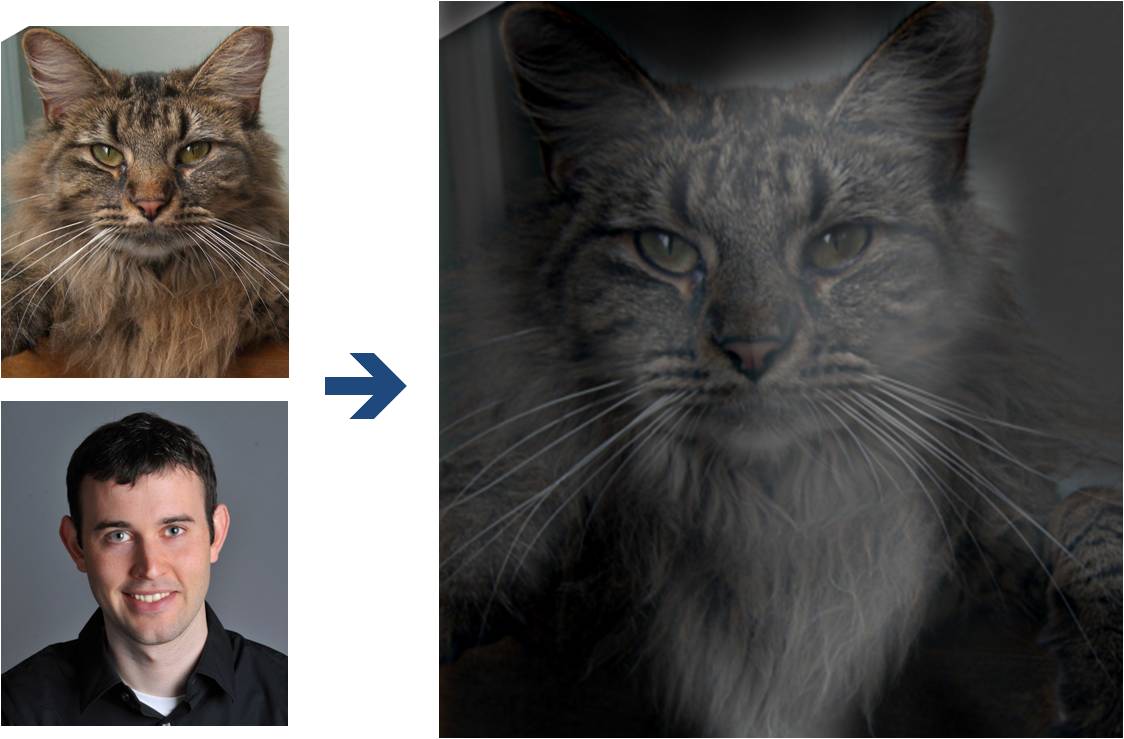 Why does the Gaussian give a nice smooth image, but the square filter give edgy artifacts?
Gaussian
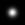 Box filter
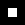 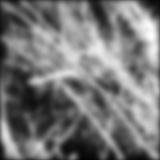 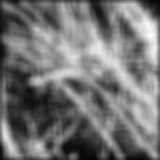 [Speaker Notes: Things we can’t understand without thinking in frequency]